TALLER DE SOPORTE VITAL BÁSICO www.ascbombeirosdegalicia.com
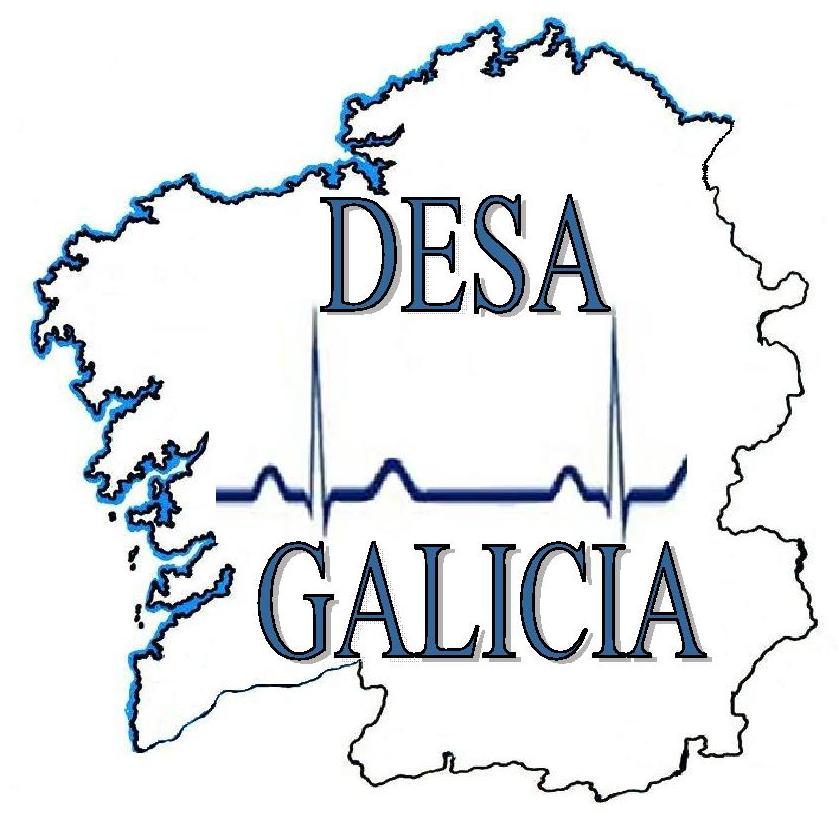 Función del corazón…….
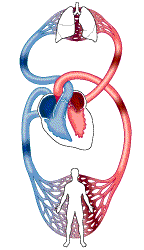 El corazón es una bomba que de forma continua, envía sangre a los pulmones y luego a todo el organismo:
Cerebro.
Riñones.
Hígado…..
Función de los pulmones……
Los pulmones permiten expulsar el CO2 de la sangre al exterior y tomar el O2 del aire ambiente.
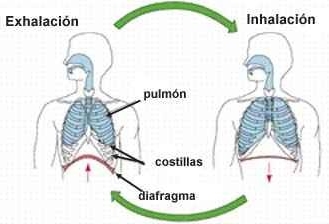 El cerebro, al contrario que los demás órganos, empieza a deteriorarse  muy rápidamente ante la falta de O2.
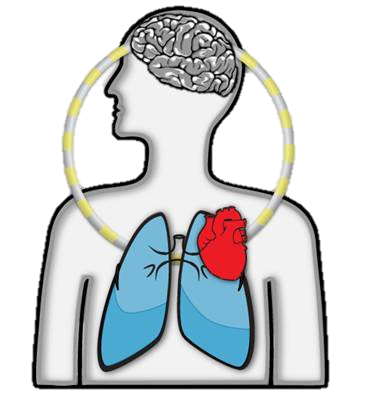 Concepto P.A.S
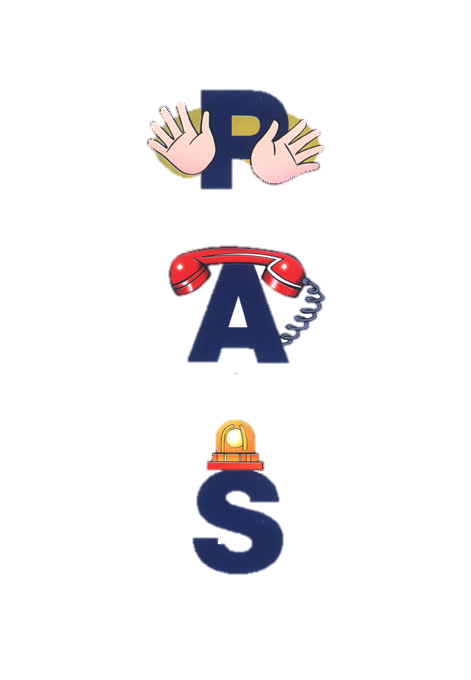 P: autoprotección y protección de la victima/s.

A: alerta precoz de los servicios de emergencia.

S: socorro y atención de la victima/s
Valoración Primaria (A,B,C)
Identificación de situaciones de riesgo vital.
A: Análisis de consciencia y apertura de la                                  vía aérea.

B (breathing): ver, oír y sentir la               respiración (VOS).

C: Buscar signos de circulación y control de hemorragias..
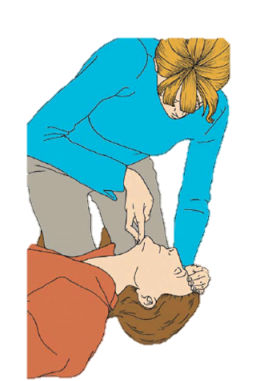 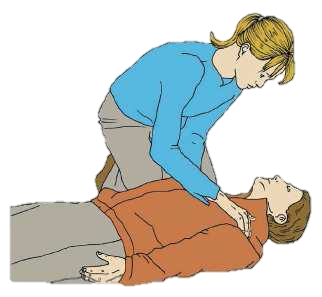 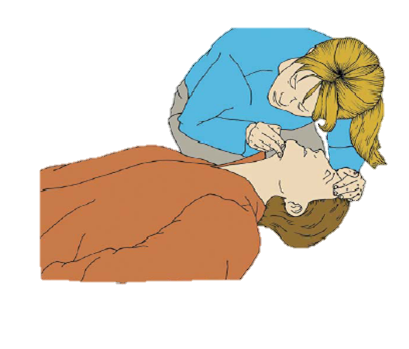 Parada cardiaca (P.C.R)
Se define como el ´´cese brusco e inesperado de la respiración y circulación espontáneas, de forma potencialmente reversible``.
Confirmada por……
Perdida brusca de consciencia
Ausencia de respiración o presencia de boqueadas agónicas.
Ausencia de signos de vida.
    De no ser revertido conduce en pocos minutos a la muerte.
    En adultos la causa mas frecuente es de origen cardiaco (cardiopatía isquémica generalmente), en los niños suele ser de origen respiratorio.
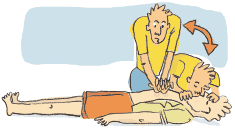 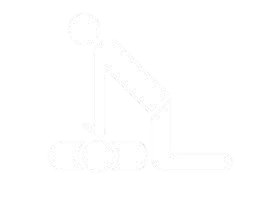 Resucitación cardio pulmonar (R.C.P)
´´Conjunto de maniobras encaminadas suplir la respiración y circulación espontaneas para intentar revertir una PCR.``
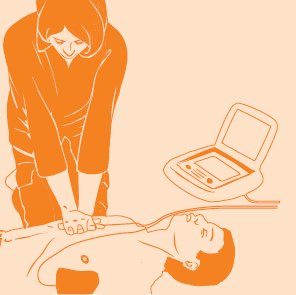 La RCP básica debe iniciarla de forma inmediata cualquier testigo de una supuesta parada y no se  necesita equipamiento
Soporte vital básico (S.V.B)
Es un concepto más amplio que incluye:
	- Prevención de la PCR: reconocimiento, alerta a los servicios de emergencia, intervención precoz y la educación de la población.
	- Las maniobras de RCP.
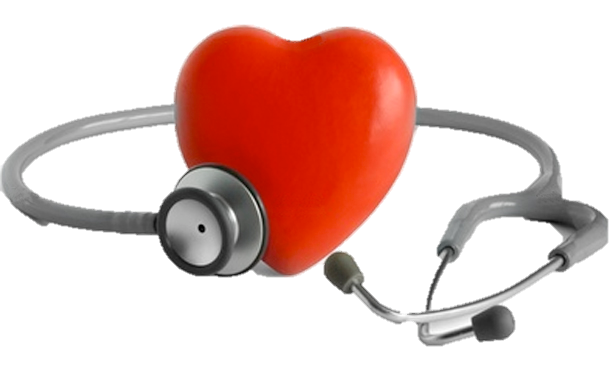 S.V.B
Diariamente se producen situaciones que ponen en peligro la vida : ataques cardiacos, accidentes, atragantamientos….. 





    El conocimiento de las técnicas de SVB puede ayudar a salvar vidas.
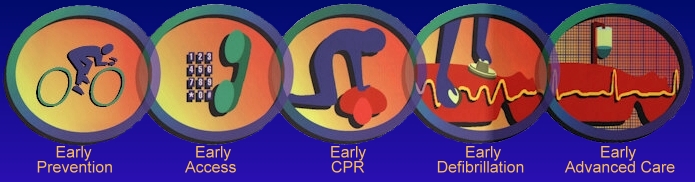 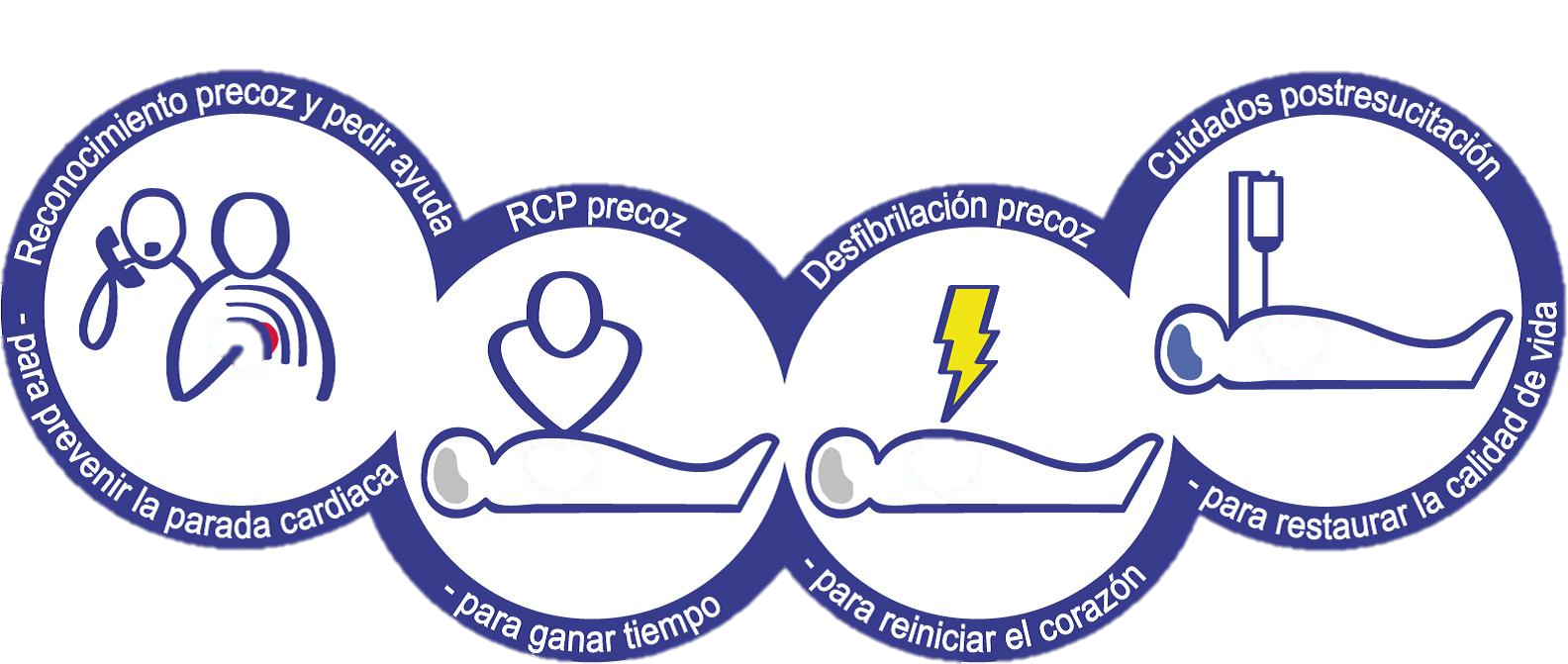 Secuencia ordenada de actuaciones, todas de  igual importancia, dirigidas a aumentar las probabilidades de
    supervivencia y con mínimas secuelas.
1 = Solicitud de Ayuda Precoz
La solicitud de ayuda en situaciones de emergencia es una medida prioritaria  que debe plantearse lo antes posible.
LLAMADA PRECOZ
1. Valorar signos de vida.
2. Identificar el problema.
3. Activar la alarma de emergencias.
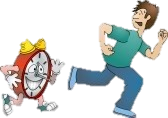 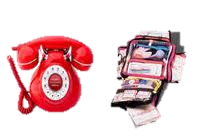 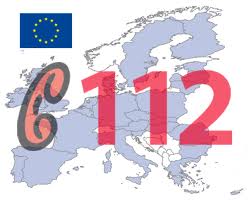 TLF. Único de emergencias para toda Europa.
Información que debe proporcionar cuando llame al 112
1. Identificarse e informar del lugar desde el  que se llama.
2. Causa de la llamada: accidente, dolor torácico, ahogo, etc….
3. Lugar exacto donde se encuentra la victima.
4. En caso de accidente: tipo, circunstancias, nº de victimas y posibles riesgos.
5. En caso de  un colapso: informar si la perdida de consciencia ha sido presenciado o no, el tiempo de evolución, así como si responde a órdenes o estímulos y si respira o no espontáneamente.
6. Conteste a las preguntas de la manera más escueta y clara posible.
7. Cuelgue siempre en último lugar.
2=RCP Básica Precoz
En la parada cardiaca, cada minuto que pasa sin reanimar a la victima disminuye las posibilidades de que sobreviva.
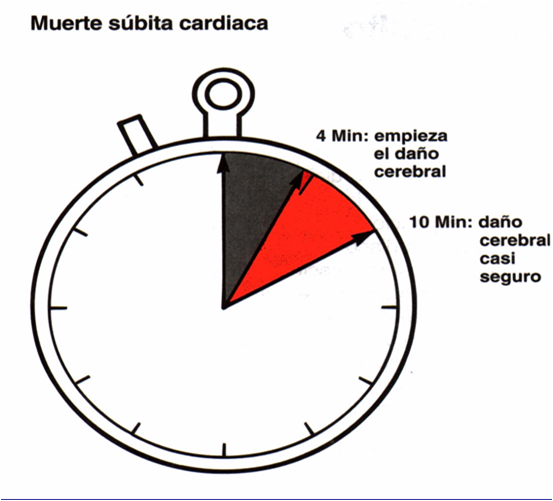 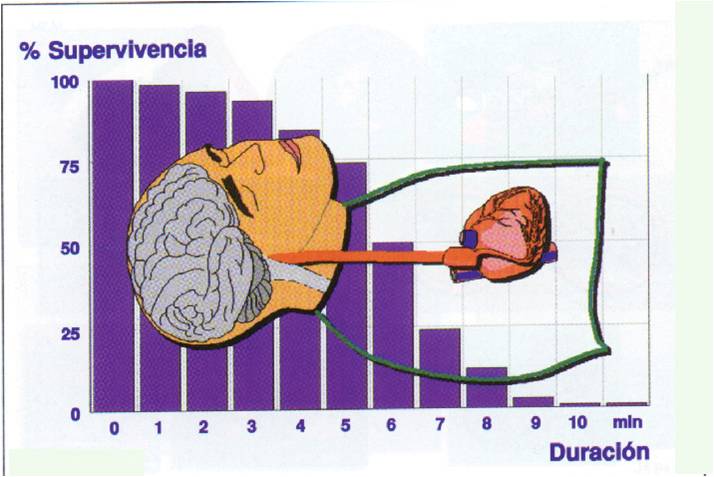 La RCP básica realizada por testigos duplica y hasta triplica las posibilidades supervivencia.
3= Desfibrilación Precoz
ES LA LLAVE PARA LA SUPERVIVENCIA.
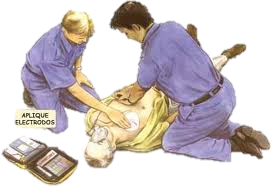 EL OBJETIVO ES LOGRAR QUE SE PUEDA REALIZAR LA DESFIBRILACIÓN ANTES DE LOS  5 MINUTOS.
4=Soporte Vital Avanzado Precoz
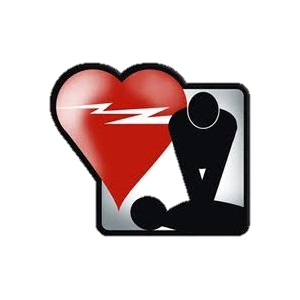 Objetivos:
1. Estabilizar al paciente.
2. Tratar la causa desencadenante.
3. Iniciar los cuidados post-resucitación.
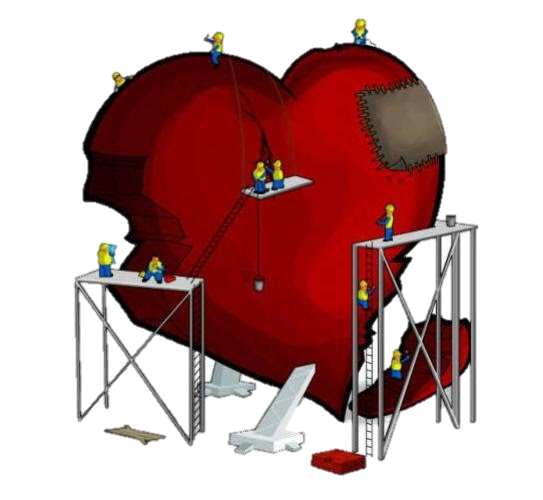 Requerimientos:
1. Equipo entrenado.
2. Material adecuado.
RECOMENDACIONES 2010
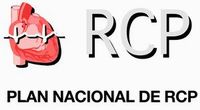 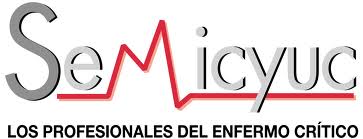 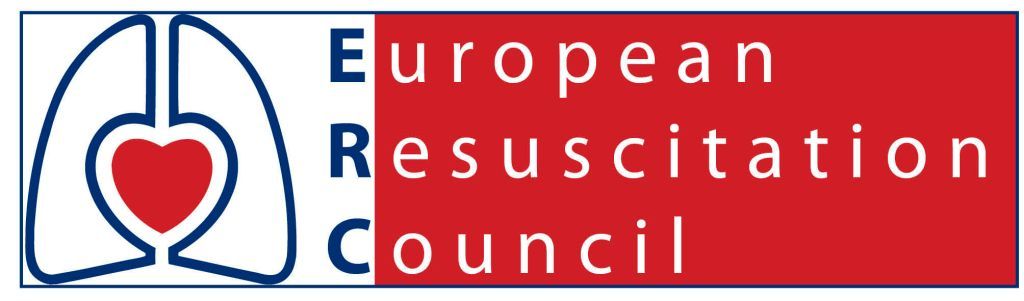 A: Aproximación a la victima
GARANTIZAR LA SEGURIDAD PROPIA Y DE LA VICTIMA.
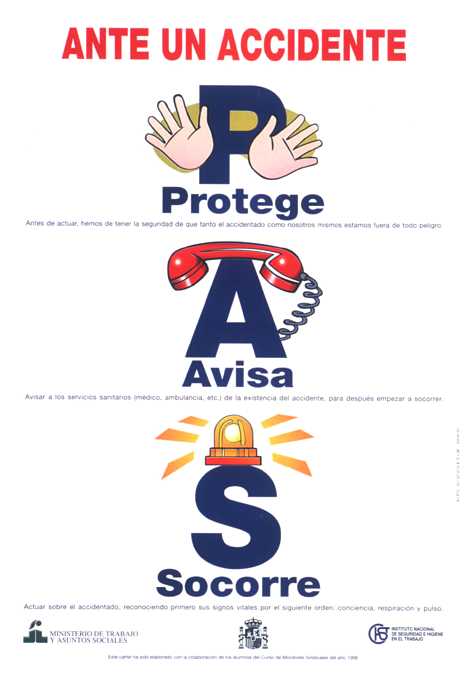 A:Analizar consciencia
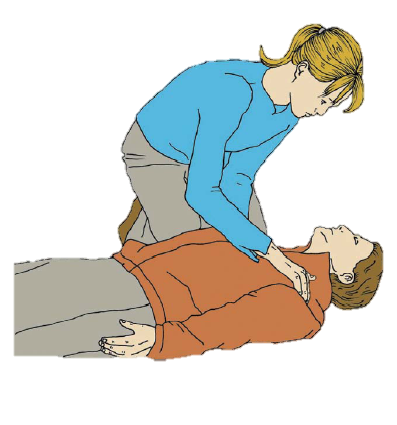 Golpear suavemente los hombros,
 ¿se encuentra bien?
Si el paciente responde…….
Valorar la posición de la victima y necesidad de pedir ayuda.
No responde!!!!!
Pida ayuda y prepárese para actuar
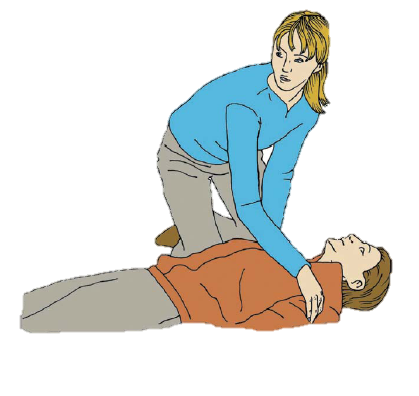 A:Abrir vía aérea.
Maniobra frente mentón.
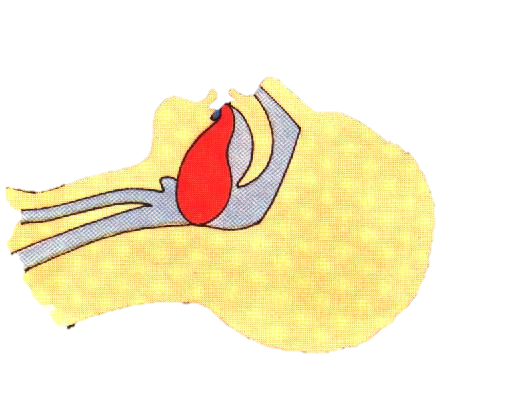 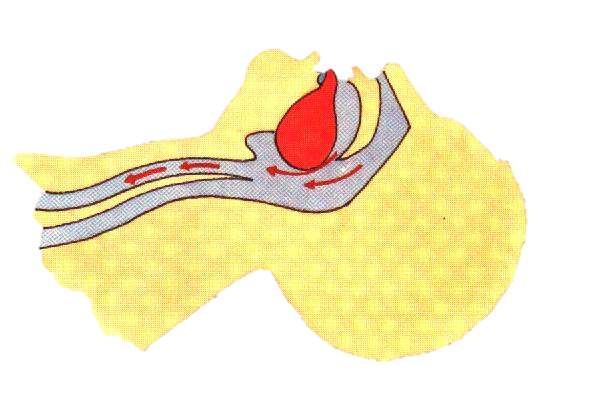 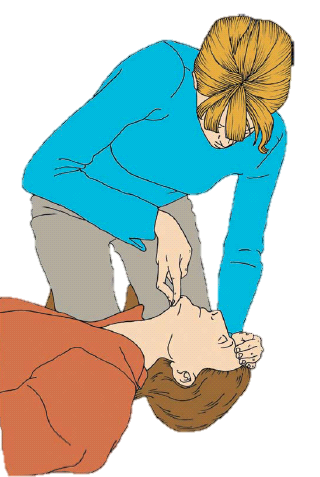 B :Analizar respiración
Ver, Oír y Sentir la respiración (10 seg, Max)
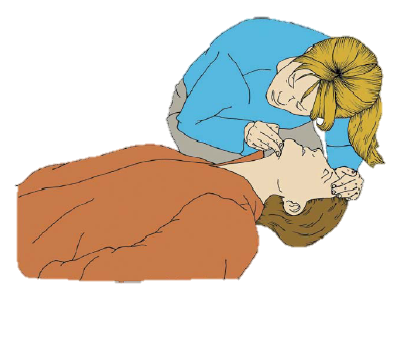 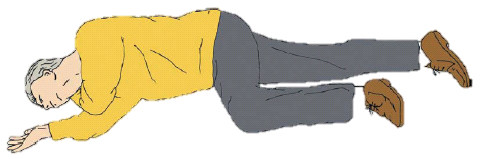 Respiración normal: PLS.
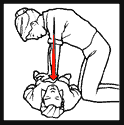 Si la respiración esta ausente o es anormal…..
¡¡¡ALERTA DE PARADA!!!
     Se debe pedir ayuda (llamar al 112), solicitar DESA e iniciar inmediatamente compresiones torácicas de al menos 5cms a ritmo de 100/120minuto seguidas de dos ventilaciones.
(Las boqueadas agónicas no son respiraciones efectivas, esto ocurre en los 1º min. De una PCR hasta en el 40% de los casos)
¡¡¡Solicitar ayuda!!!
2 REANIMADORES:
-Envíe a alguien a por ayuda y el DESA si está disponible, e inicie RCP.
1 REANIMADOR:
-Si la víctima es adulto alerte al 112 y, posteriormente, inicie RCP (deje sola a la víctima únicamente si no hay otra opción)
EXCEPCIONES: En niños y lactantes se debe realizar 1 minuto de RCP antes de llamar al 112.
Los rescatadores profesionales que atiendan ahogados o asfixiados también realizarán 1 minuto RCP antes de llamar al 112.
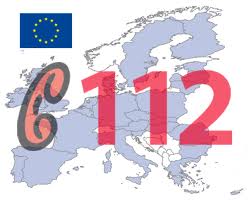 TLF. Único de emergencias para toda Europa.
Respiración ausente
Combine las compresiones torácicas con las ventilaciones de rescate.
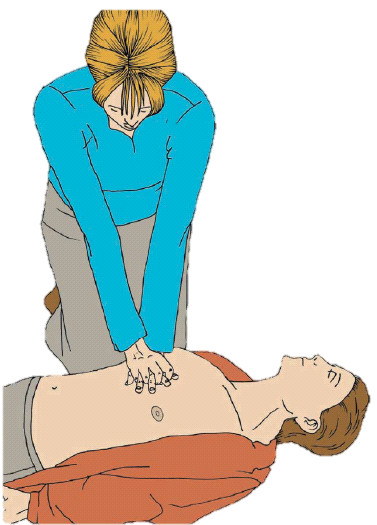 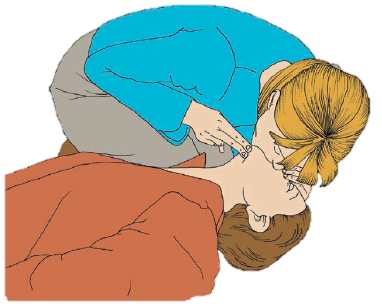 30 compresiones
2 ventilaciones
Masaje cardiaco externo
Ciclos de compresión-descompresión que provocan flujo sanguíneo artificial.
Mas efectividad y menos complicaciones si:
-Elección correcta del punto de aplicación.
-Colocación de manos y compresión esternal adecuadas.
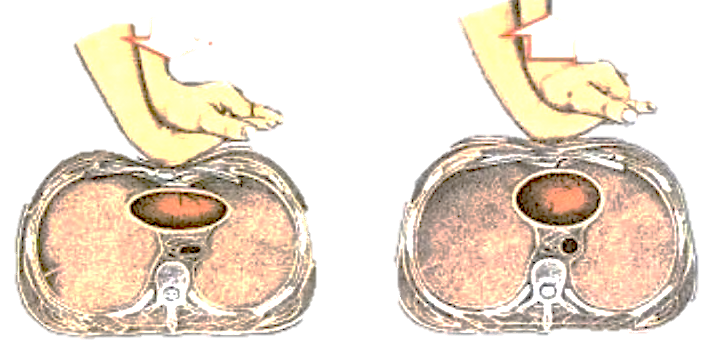 Masaje cardiaco externo
Arrodíllate al lado de la víctima
Pon el talón en el centro del pecho (mitad inferior del esternón).
Pon el talón de la otra mano encima de la primera.
Entrelaza los dedos sin que toquen el tórax.
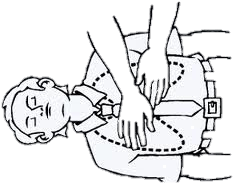 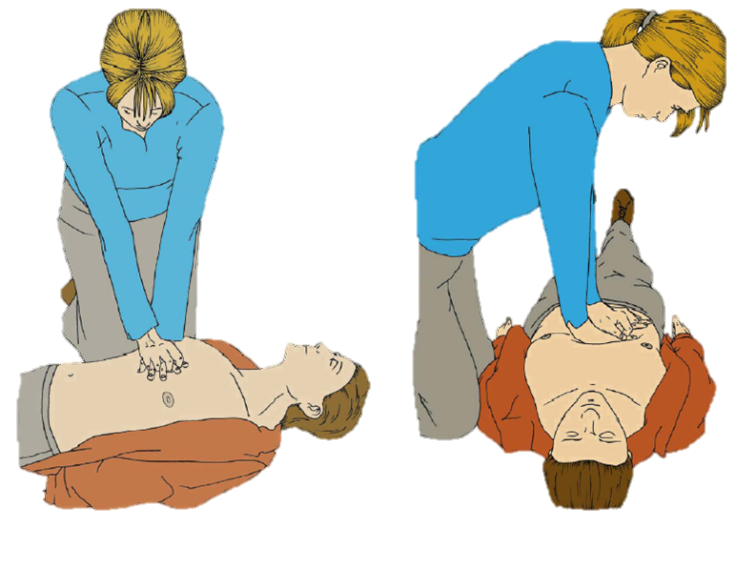 Posición del masaje
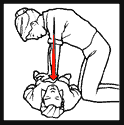 Victima boca arriba sobre una superficie dura, con brazos y piernas extendidos.
Extender los brazos perpendicularmente sobre el pecho de la victima.
Hundir al menos 5cm pero no mas de 6cm.
Comprimir y descomprimir 100 veces por minuto sin exceder 120.
Si hay más de 1 reanimador, el otro debe sustituirle cada 2min para evitar la fatiga y la perdida de calidad de las compresiones.
Ventilación boca-boca
Abrir la vía aérea.
Pinzar la nariz de la víctima.
Sellar su boca con los labios del reanimador.
Insufla aire durante 1 seg. Aprox.
Comprobar que se eleva el pecho.
Realizar la maniobra 2 veces.
No debería llevar más de 5 seg.
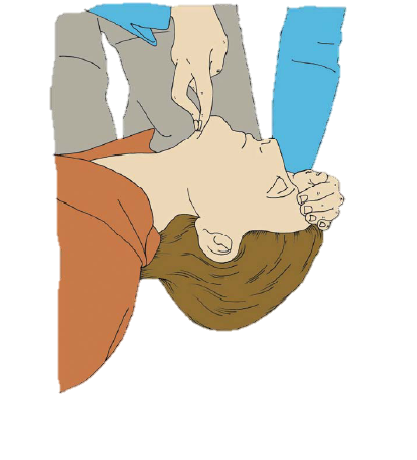 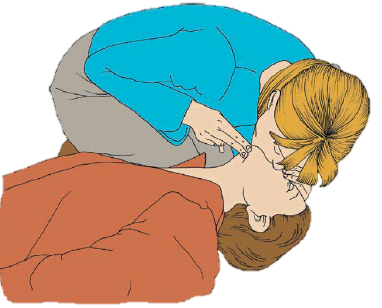 Intercalar las ventilaciones
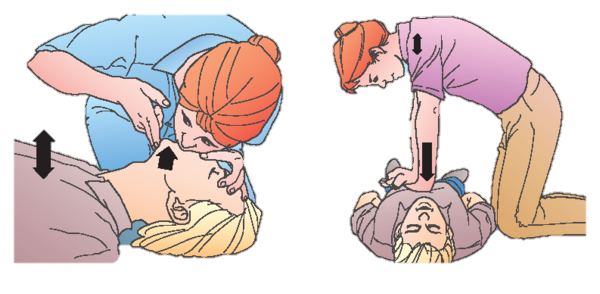 30 compresiones
2 ventilaciones
Si no consigue ventilar:
No pierda tiempo y pase a efectuar las compresiones torácicas.
Al finalizar el bloque de las 30 compresiones, vuelva a intentar las 2 ventilaciones, comprobando previamente:
Si existe un cuerpo extraño accesible en la boca
La apertura de la vía aérea.
ALGORITMO RCPB EN ADULTOS
Llamar y zarandear
Comprobar inconsciencia
Frente-mentón
Abrir la vía aérea
Ver ,oír, sentir
Comprobar ventilación
Sí respira
NO RESPIRA
Posición 
lateral de
seguridad
30 compresiones
  torácicas 
a 100/minuto
2 ventilaciones
Dispositivos de barrera
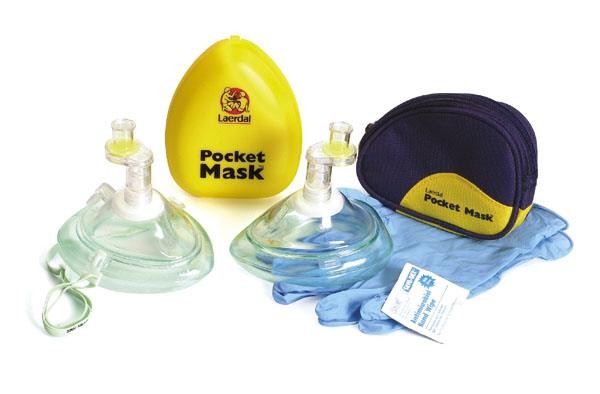 Tipos:
Dispositivos para la vía aérea.
Protectores faciales.

  Características:
Facilitan la ventilación.
Evitan el contacto directo.
Apropiados para su uso por inexpertos.
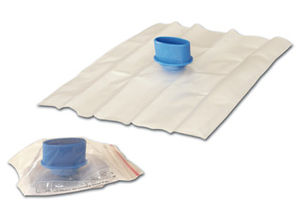 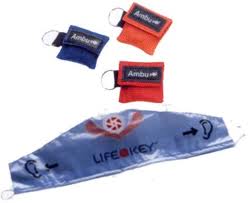 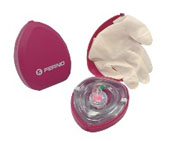 Continúe con el masaje cardiaco y las ventilaciones hasta…
La llegada del equipo de emergencia.
Que la victima muestre signos de vida.
Que el reanimador este agotado.
NO OLVIDE QUE DURANTE LA RCP DEBE REDUCIR AL MÁXIMO LOS INTERVALOS EN QUE NO SE REALIZAN LAS COMPRESIONES TORÁCICAS, DE ELLO PUEDE DEPENDER EL FUTURO DEL ENFERMO.
Si el reanimador no quiere o no puede hacer el ´´boca a boca`` y no tiene un dispositivo para practicar la ventilación, antes de no hacer nada, es mejor administrarle al menos las compresiones.
Las reservas de O2 se agotan en 2-4 min, por lo que el masaje aislado puede ser suficiente solo en los 1º min, tras la PCR.
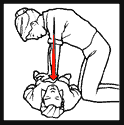 Solo compresiones es significativamente mucho mejor que no hacer ninguna maniobra de RCP.
El 30:2 es el método de RCP  para legos o profesionales entrenados.
Solo compresiones:
Población en general que no puede o no quiere dar insuflaciones.
Cuando siguen las instrucciones durante 1 llamada al 112.
RCP-B en niños para no sanitarios
Misma secuencia que en adultos con las siguientes excepciones:
Antes de iniciar las compresiones se deben realizar 5 ventilaciones de rescate.
Si sólo se dispone de 1 reanimador retrasar la alerta al 112 hasta después de 1 min de RCP.
Realizar las compresiones con 2 dedos en lactantes y con 1 o 2 manos en el resto de los niños, de acuerdo con su tamaño. Las compresiones deben deprimir lo equivalente a 1/3 de la anchura del tórax (4cm en lactantes y 5 cm en niños), con una secuencia 30:2 (1 reanimador)  ó 15:2  (2 reanimadores).
EN CASO DE DUDA APLIQUE LA MISMA PAUTA QUE EN EL ADULTO SIN INTRODUCIR MODIFICACIONES.
No utilizar en lactantes con atragantamiento las compresiones abdominales, son peligrosas, sustituir por torácicas.
Algoritmo de RCP-B en niños para no sanitarios
GRITAR Y SACUDIR
CONFIRMAR INCONSCIENCIA
ABRIR VÍA AÉREA
FRENTE MENTÓN /POSICIÓN NEUTRA
VER,OIR SENTIR
COMPROBAR VENTILACIÓN (MAX 10seg)
AUSENCIA DE RESPIRACIÓN
REALIZAR 5 VENTILACIONES
TODAVÍA NO RESPONDE
1 MIN RCP 30:2
ALERTA DE PARADA 112/CONTINUAR  RCP 30:2  (100/min)
TALLER DE SOPORTE VITAL BÁSICO
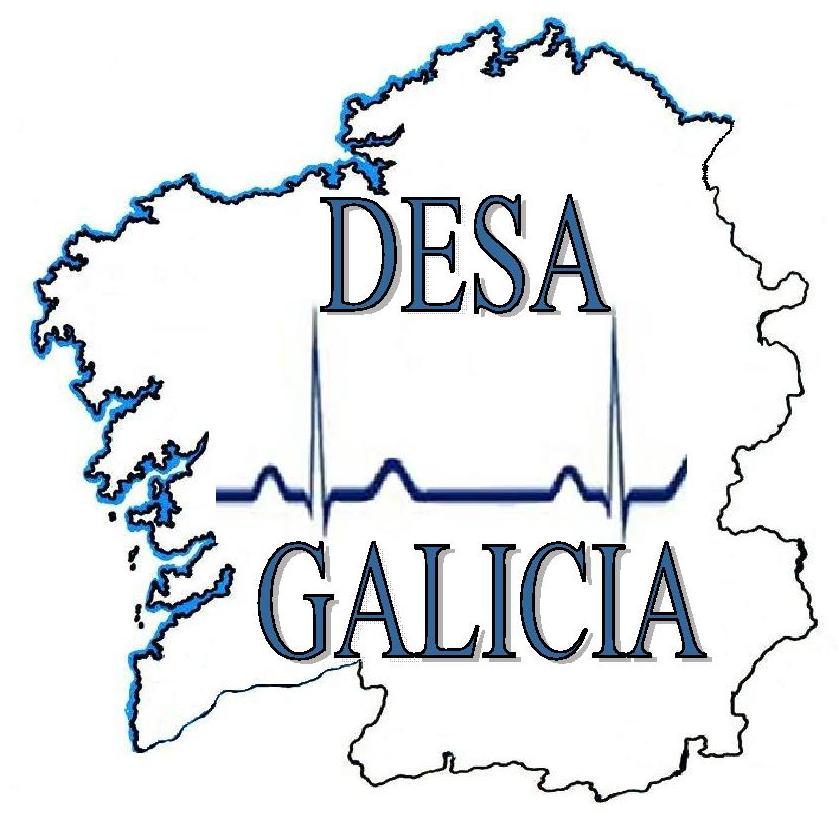 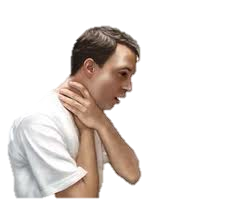 Obstrucción de la vía aérea (OVACE)
La identificaremos por:
Dificultad para respirar.
Manos al cuello.
Signos de ahogo.
Puede ser:
	Incompleta ( hay inquietud, respiración ruidosa , sibilancias y es posible toser).
	Completa ( no puede hablar, toser o respirar). En muy poco tiempo se pierde la consciencia.
Atragantamiento en persona:
Consciente.
Inconsciente.
Atragantamiento en persona consciente con obstrucción incompleta
Si la víctima respira y tose, animarla a que tosa con fuerza.
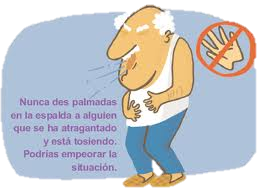 Si la victima se agota, deja de toser o de respirar la trataremos como una obstrucción completa.
Atragantamiento en persona consciente con obstrucción completa
Retirar cualquier objeto de la boca por extracción manual.
Estando de pie al lado de la víctima, inclinarle hacia delante, sujetando el pecho con la palma de una mano.
Dar con la otra mano 5 palmadas fuertes entre los omoplatos (golpes inter-escapulares)
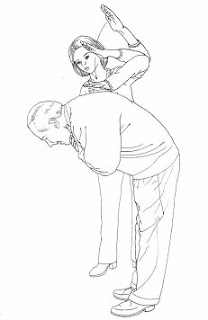 Atragantamiento en persona consciente con obstrucción completa
Si lo anterior falla: con la víctima de pie, el reanimador se situará detrás  de ella, rodeando su cintura con ambos brazos hasta situar un puño en la boca del estomago de la víctima, en la línea media, por encima del ombligo, con la parte del pulgar hacia dentro, con la otra mano se agarrará el puño y presionará 5 veces con movimientos bruscos, dirigidos de abajo arriba. (maniobra de Heimlich)
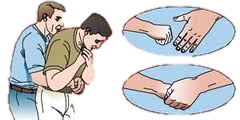 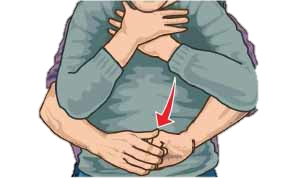 Casos especiales
OBESOS Y EMBARAZADAS
La compresión es en el tercio medio del esternón.
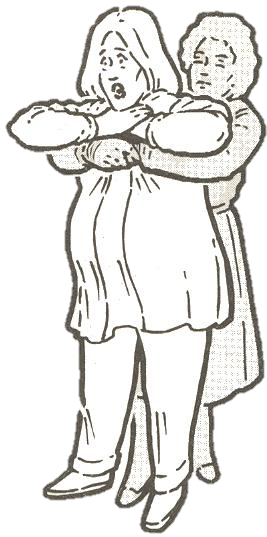 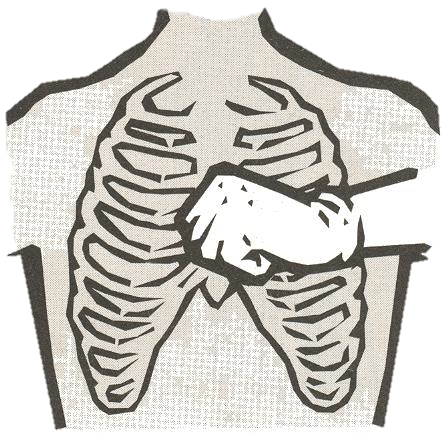 Atragantamiento en persona consciente con obstrucción completa
Si la obstrucción no se soluciona, revisamos su boca, damos 5 golpes inter-escapulares  y 5 compresiones abdominales.
    Continuaremos hasta que se solucione la obstrucción o el paciente quede inconsciente.
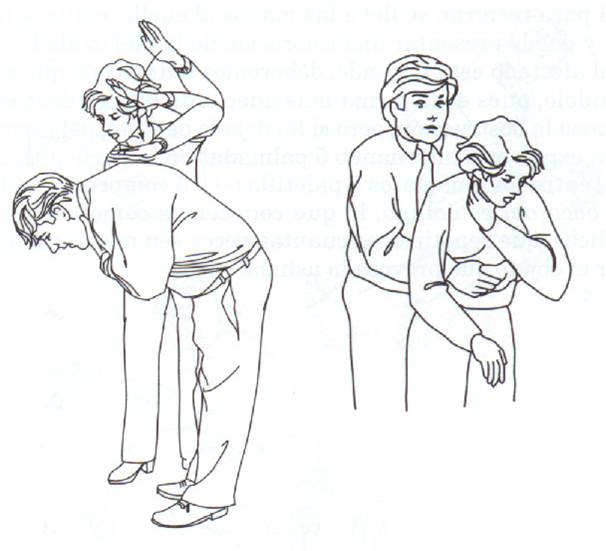 Atragantamiento en persona inconsciente
Abrimos vía aérea.
Revisamos la boca y retiramos objetos accesibles con la maniobra del gancho (introducir lateral y profundamente el 2º dedo. Adoptar forma de gancho y extraer).
Dar 30 compresiones torácicas.
Examinar de nuevo la boca e intentar dar 2 ventilaciones eficaces y continuar con ciclos 30:2 revisando la boca antes de ventilar.
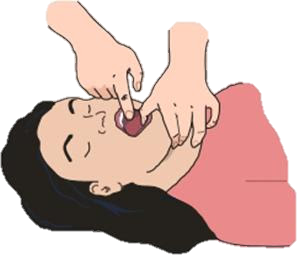 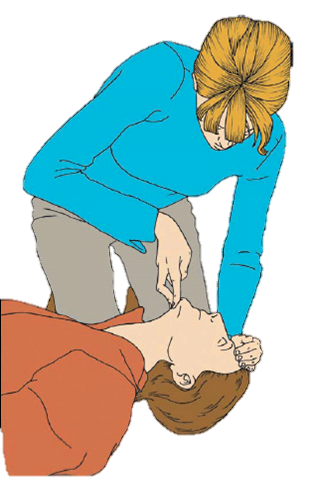 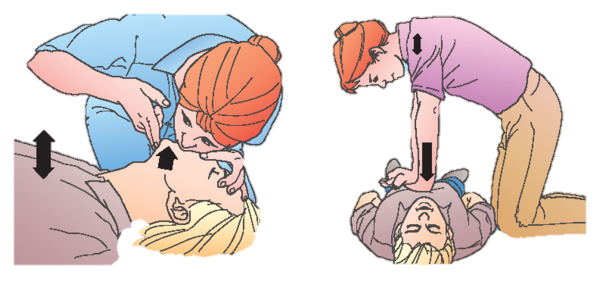 Atragantamiento en personas inconscientes
Llamar y zarandear
Comprobar inconsciencia
Abrir la vía aérea
Frente-mentón
COMPROBAR LA BOCA
Limpiar
Ver ,oír, sentir
Comprobar ventilación
NO RESPIRA
30 compresiones
  torácicas 
a 100/minuto
2 ventilaciones
OVACE lactante.
Extracción manual si es posible.
Colocación en tredelemburg.
Secuencia de actuación en lactantes conscientes.
LACTANTE
< 1AÑO
Desobstrucción pediátrica en lactantes
Dar 5 golpes inter-escapulares.
 Posición decúbito prono (boca abajo), con la cabeza más baja que el tórax.
Golpear con el talón de la mano entre las escápulas.
Cambiar a decúbito supino (boca arriba) sobre el otro antebrazo del reanimador.
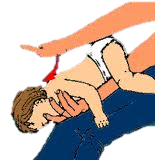 Desobstrucción pediátrica en lactantes
Dar 5 compresiones en el tórax.
Posición en decúbito supino, con la cabeza más baja que el tórax.
Comprimir con dos dedos de una mano, en la misma zona y de igual forma que en el masaje cardíaco, aunque de manera más vigorosa y lenta.
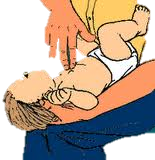 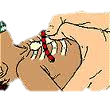 SI  PIERDE CONSCIENCIA RCPB PEDIÁTRICO
LAS COMPRESIONES ABDOMINALES SON PELIGROSAS Y NO DEBEN REALIZARSE.
Desobstrucción en niño consciente
Animarle a toser, si no puede…..
Dar 5 golpes inter-escapulares.
5 compresiones abdominales.
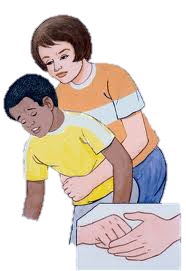 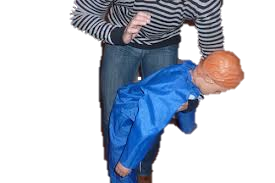 Desobstrucción en niño inconsciente
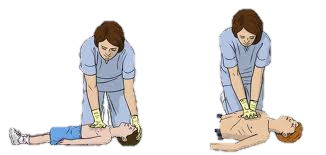 Abrir la vía aérea.
Revisamos la boca y retiramos objetos accesibles con la maniobra del gancho(introducir lateral y profundamente el 2º dedo. Adoptar forma de gancho y extraer).
Dar 30 compresiones torácicas.
Examinar de nuevo la boca e intentar dar 2 ventilaciones eficaces y continuar con ciclos 30:2 revisando la boca antes de ventilar.
TALLER DE SOPORTE VITAL BÁSICO
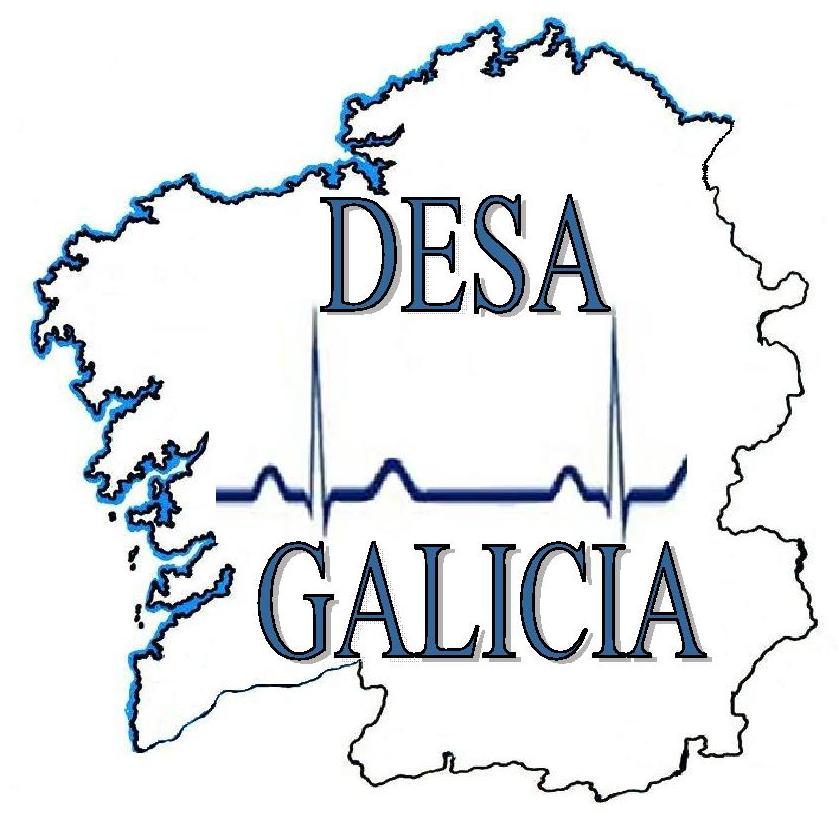 Perdida de conocimiento (inconsciencia)
´´Estado en el que el cerebro tiene abolidos determinados actos reflejos y sólo reacciona ante determinados estímulos..``
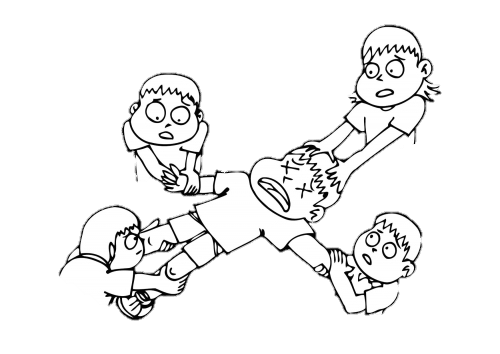 Posición lateral de seguridad (PLS)
Evita la bronco-aspiración del vómito.
Permite el desplazamiento del reanimador para ir a buscar ayuda.
No se debe dejar a la víctima más de 30 min del mismo lado.
Vigilar la circulación en el brazo que este debajo.
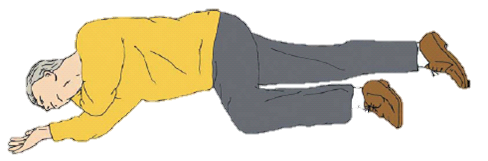 Paso 1
Nos arrodillamos junto a la víctima y retiramos objetos que la puedan lesionar como gafas, etc.
Colocamos el brazo más cercano a nosotros en ángulo recto (90º) con la mano hacia arriba.
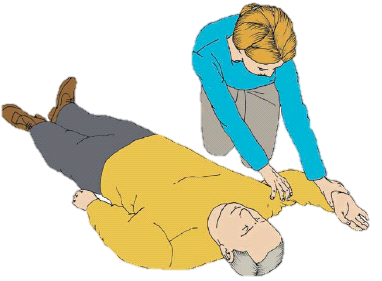 Paso 2
Colocamos el brazo alejado sobre el pecho y ponemos el dorso de la mano en la mejilla.
Con la otra mano agarramos la rodilla lejana y la levantamos hasta que el pie apoye en el suelo.
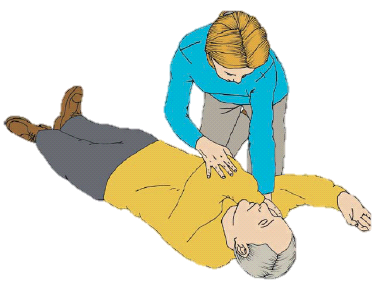 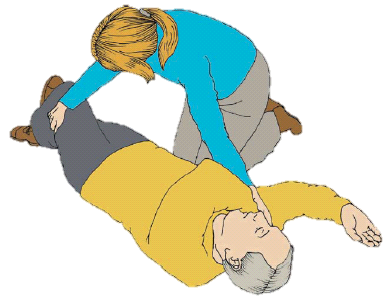 Paso 3
Giramos a la víctima hacia nosotros tirando de la pierna levantada y manteniendo la mano de la mejilla.
Lo acomodamos de manera que quede estable.
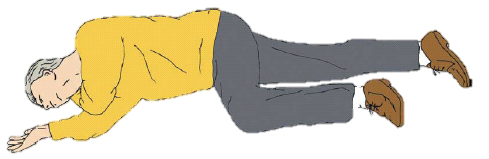 Crisis convulsiva
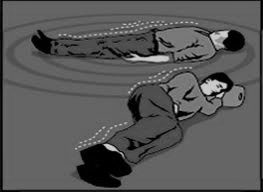 ´´Contracciones  que  se suceden como consecuencia de descargas eléctricas anormales en las neuronas cerebrales.``
Crisis convulsiva (actuación)
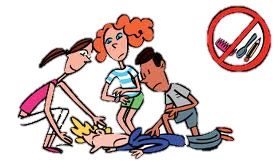 Amortiguar la caída.
Despejar la zona de objetos.
No sujetarlo si todavía convulsiona.
Si ya tiene la boca cerrada no introducir nada entre los dientes, si todavía no la ha cerrado introducir un objeto duro.
No darle de beber.
No intentar trasladarlo en plena convulsión.
No intentar boca a boca.
Cuando ceda la convulsión colocarlo en P.L.S.
Dejar que se despierte normalmente.
Si NUNCA ha padecido ataques epilépticos, trasladarlo a un centro médico finalizada la crisis.
Lipotimia (sincope)
´´Desmayo o mareo con pérdida del conocimiento durante unos segundos, debido a una disminución momentánea de la sangre que llega al cerebro.``
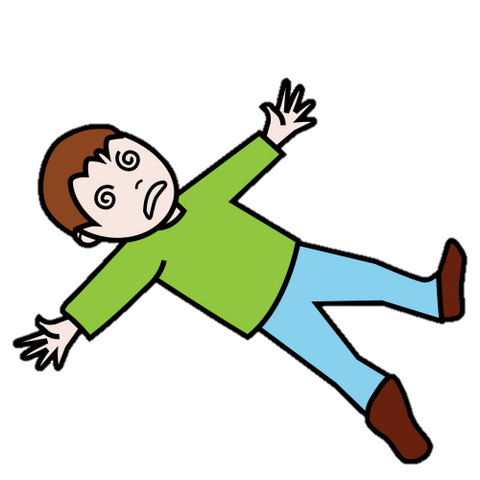 Lipotimia (actuación)
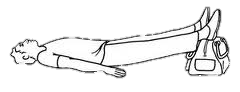 Tumbar a la persona con las piernas en alto.
Aflojar las prendas de vestir que compriman cuello,  tórax o  cintura. Quitar los calcetines.
Aportar suficiente aire abriendo la ventana, con un abanico, etc.
 Si no se recupera, comprobar las constantes y colocar en posición lateral de seguridad.
Si no se detectan las constantes, iniciar R.C.P.
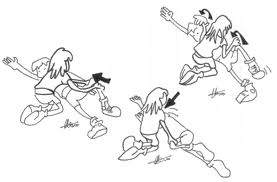 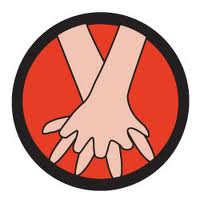 Control de hemorragias
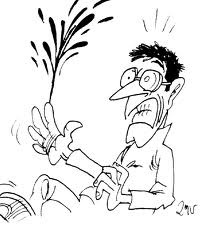 Lo mas importante es parar la hemorragia y evitar la contaminación bacteriana.
Técnicas de control de hemorragias
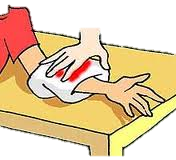 Presión directa: colocar una compresa, trapo, camiseta, etc… sobre la herida presionando fuertemente.
Elevación: Si la herida es en una extremidad se elevará el miembro por encima del nivel del corazón.
Vendaje compresivo: Se realizará un  vendaje lo suficientemente fuerte para cortar la hemorragia sobre el material utilizado en el paso anterior.
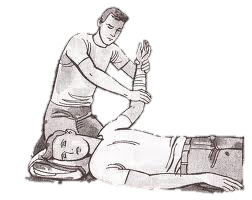 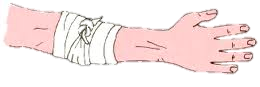 SE DEBEN EVITAR LOS TORNIQUETES POR LA ISQUEMIA QUE PRODUCEN
Solo debe utilizarse como último recurso en una hemorragia masiva.
En caso de utilizarse se debe anotar la hora en la que se ha realizado.
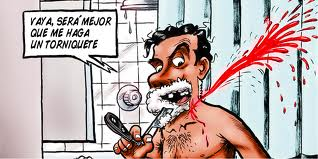 Quemaduras
´´Lesión de los tejidos por el calor o el frío, por sustancias químicas de tipo corrosivo, por descargas eléctricas o por radiaciones``
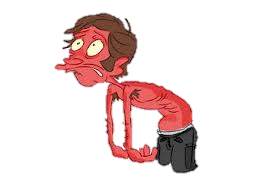 Tratamiento de las quemaduras
Eliminar el origen de las quemaduras.
Retirar la ropa que rodea las quemaduras (no se debe tirar de la ropa fusionada a la piel).
Retirar anillos, pulseras, reloj…. cercanos a la quemadura.
Buscar signos de quemaduras de la vía aérea o inhalación de gases.
Mantener caliente al herido.
Aplicar vendajes húmedos en la zona afectada si no supera el 10% de la superficie corporal. Si afecta más del 10% utilizar vendajes secos y estériles.
Intentar mantener íntegras las ampollas.
Mantener lo más limpia posible la zona quemada.
Que NO hacer ante una quemadura
Permitir que la víctima corra si está incendiada.
Utilizar tierra, arena o extintores para apagar el fuego.
Emplear hielo para enfriar la piel quemada.
Retirar la ropa pegada.
Pinchar ni romper las ampollas.
Aplicar ungüentos o pomadas.
Dar líquidos por la boca.
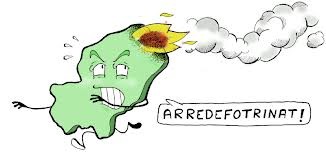 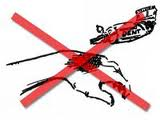 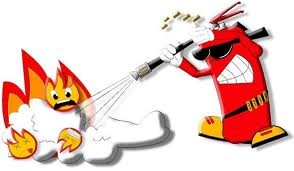 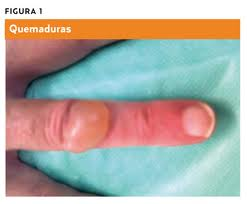 Intoxicaciones
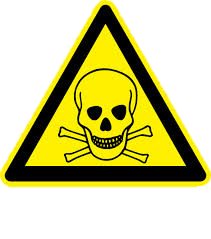 Definición:
“Entrada en el organismo de sustancias venenosas capaces de provocar alteraciones patológicas”
Causas:
El gas monóxido de carbono (de hornos, motores a gas, incendios, calefactores)  
Alimentos
Químicos en el lugar de trabajo
Fármacos
Detergentes y productos de limpieza de uso doméstico
Plantas de interiores y de exteriores (comer plantas tóxicas)
Insecticidas
Pinturas
Sintomas
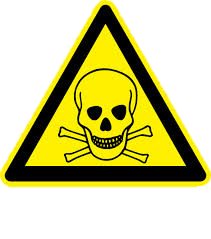 Los síntomas varían según el tóxico, pero pueden abarcar:
Dolor abdominal
Labios morados
Dolor torácico
Confusión
Tos
Diarrea
Dificultad para respirar o falta de aliento
Vértigo
Visión doble
Somnolencia
Fiebre
Dolor de cabeza
Palpitaciones cardíacas
Incontinencia urinaria
Náuseas y vómitos
Entumecimiento y hormigueo
Convulsiones
Erupción cutánea o quemaduras 
Estupor 
Pérdida del conocimiento
Aliento inusual
Debilidad
Busque ayuda médica de inmediato.
Actuación
Intoxicación por ingestión:
ABC (si no responde RCP)
Trate de constatar que la víctima se haya intoxicado.
No provocar el vómito salvo que lo indique el CET.
Si vomita, asegurar vías aéreas y guardar muestra. 
Si el tóxico ha estado en contacto con la ropa o piel lavar bien.
Actuación
Intoxicación por inhalación:
Autoprotección.
Rescate a la víctima del peligro si es seguro hacerlo y abra las ventanas y puertas.
No encienda fósforos ni utilice encendedores.
Luego de rescatar a la víctima ABC.
Colocar a la víctima en un espacio abierto.
Que NO hacer
No administre nada por vía oral a una persona inconsciente.
No induzca el vómito a menos que así lo indique el personal del Centro de Toxicología o un médico. 
No intente neutralizar el tóxico con zumo de limón, vinagre ni cualquier otra sustancia, a menos que así lo indique el personal del Centro de Toxicología o un médico.
No utilice ningún antídoto del tipo "curalotodo".
No espere a que se presenten los síntomas si sospecha que una persona se ha intoxicado.
Inmovilización de fracturas con materiales de fortuna.
Debe abarcar la articulación superior e inferior a la fractura.
Enrollar dos revistas en sentido longitudinal, atarlas con cinta aislante o similar.
Almohadillar la zona a inmovilizar.
Colocar los rollos a los lados de la extremidad fracturada, sujetarlos con fuerza pero sin cortar la circulación, con tiras de tela, pañuelos, cinta aislante…etc
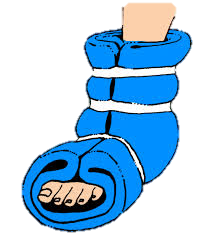 Movilización de emergencia
Técnicas:
Maniobra de REUTTEK.
Puente Holandés.
Cuchara.
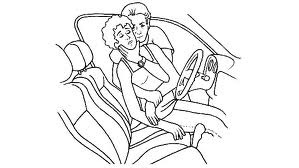 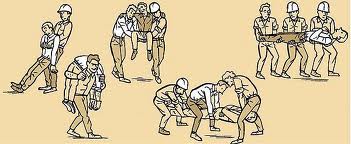 ¿PREGUNTAS?